Работа воспитателей 
над формированием грамматического строя речи
 детей дошкольного возраста
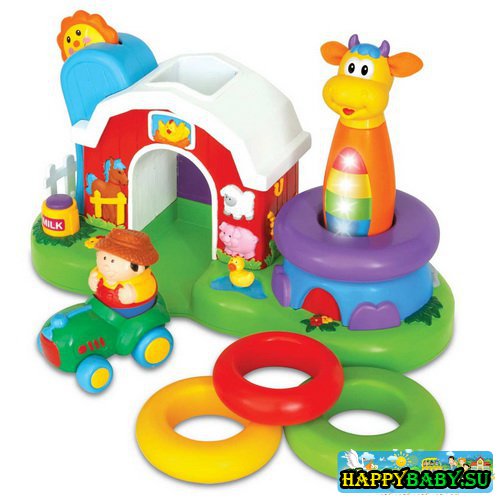 Причины грамматических ошибок у дошкольников

 Общие психофизиологические закономерности развития ребёнка (состояние нервных процессов, развитие внимания, памяти, мышления);
 Трудности овладения грамматическим строем языка;
 Состояние речевого аппарата и уровень развития фонематического восприятия;
 Ограниченный запас знаний об окружающем мире и объём словаря;
 Неблагоприятное влияние окружающей речевой среды (состояние грамматической стороны речи окружающих взрослых: воспитатели, персонал детского сада, родственники детей);
 Недостаточное внимание к детской речи (педагогический контроль за правильностью речи ребёнка).
Примеры грамматических ошибок в речи детей
1.Неправильное окончание существительных множественного числа в родительном падеже:  матрёшков, варежков и т.д
Апельсинов, мандаринов, баклажанов (и баклажан), помидоров, томатов, яблок, гольфов, носков, чулок, шаровар, сандалий, туфель, ботинок, сапог (но сапогов-скороходов), простынь, рукавов, шарфов,, блюдец, оладий, тефтелей, тортов, ружей, солдат, гусар    (но!Минёров, сапёров), рельсов, шофёров
Неправильное образование множественного числа существительных, обозначающих детёнышей животных
жеребенки, львенки, ягненки,
Склонение существительных, обозначающих
 животных: курей, медведев.
Неправильное употребление несклоняемых
 имён существительных:
пальто, кофе, какао, пюре, пианино,
 кино, радио, желе, шоссе.
кофе
Неправильное определение рода существительных
Мужской род
рельс
туфля
оладья
Средний род
кофе
тюль
Женский род
сандалия
тапка
(Нажмите  мышкой  на слова синего цвета)
Неправильное ударение при склонении существительных
постоянное ударение (его место во всех падежах неизменно):
 грабли, петли, туфли, ясли, торт
перенос ударения на предлог: 
на голову, под гору, из лесу, на ноги, на пол.
Образование глагольных форм: в настоящем и прошедшем времени с чередующимися звуками: стрижёт – стриг (ошибка детей: стригёт), скачет – скакал (скакаю);
Склонение некоторых местоимений, числительных (ошибки: два утёнки,    двое ведров, мене дали).
Образование страдательных причастий (ошибки: нарисоватая, оборватая, сделатая).
Синтаксические ошибки:
дети могут опускать и переставлять слова в предложении, опускать или заменять союзы:
          Зайчик лисы убегает. (Зайчик 
           убегает от лисы.)
Пути формирования грамматически
 правильной речи у детей
1.Создание благоприятной языковой среды;
2.Специальное обучение;
Часть занятия по развитию речи.
Занятия по грамматике должны быть непродолжительными. На таких занятиях всё внимание детей привлекается только к нужной грамматической форме. На занятии дети получают образец, который запоминают и используют в речи.Игры и упражнения занимают 5-10 минут и составляют лишь часть занятия или проводятся на материале занятия.
Часть занятия по другим разделам программы.
3. Практика речевого общения;
4. Исправление грамматических ошибок.
Следить за речью детей нужно не только на всех занятиях, но и в процессе их повседневной жизни. Не следует повторять ошибку, лучше неоднократно произнести правильную форму. Исправление делается громко, чтобы его восприняли все дети.
Примеры игр и упражнений по 
морфологии и синтаксису:
«Чего (кого) не стало?», «Отгадай картинку» «Угадай, где я был?» (я видел…), «Один – много», «Много чего?», «Продолжи предложение», «Назови ласково», «1-2-5», «Подбери пару»  (на усвоение принадлежности существительных к роду), «Что делают?», «Кто как кричит?», «Какой? Какая? Какое? Какие?», «Что где лежит?», «Чей? Чья? Чьё? Чьи?», «Исправь ошибку», «Собери предложение» «Узнай, кто (что) это?» (катается с гор на лыжах…, везде ходит…), «Размытое письмо» (распространение предложений)